ECHINOCACTUS WILLIAMSII: - THE PROMISE OF AN “ESCAPE” IN ETHNOBOTANICAL SHOPS
Author                                                         Coordinators
  Koblos Ana-Andreea                                     Prof. Dr. Silvia Oroian
  Faculty of Pharmacy                           Conf. Univ. Dr. Augustin Curticapean
The purpose of this work is to expose the psychedelic properties of a cactus species Echinocactus williamsii, whose origins have been lost in the history of the Native American tribes.
DESCRIPTION
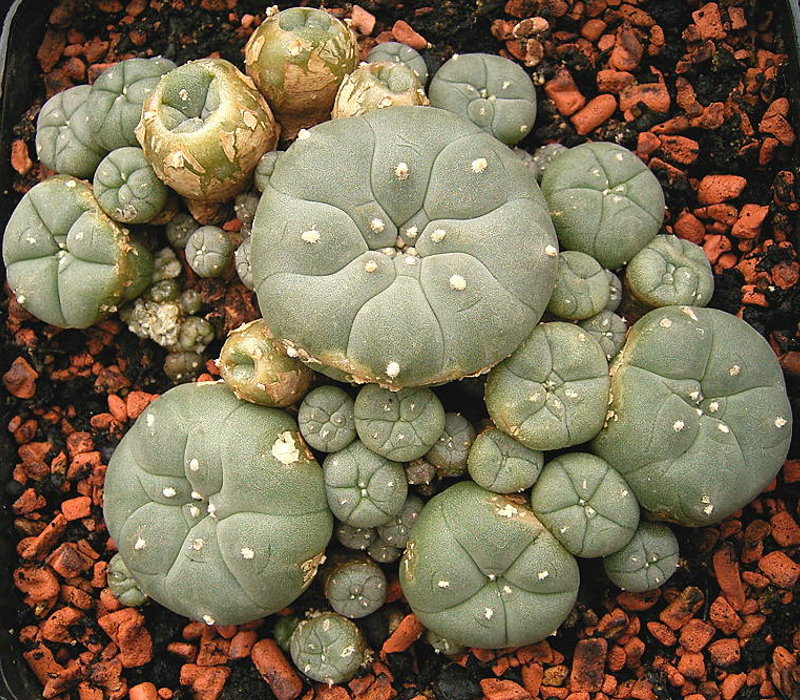 Small cactus, greenish blue.
Cylindrical stalk divided into 5 to 13 thick ribs.
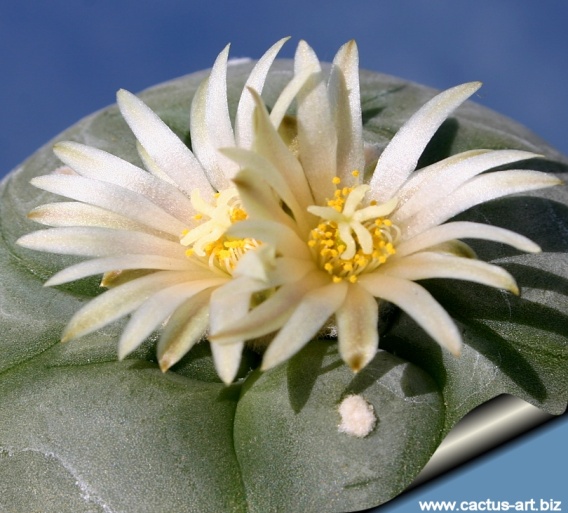 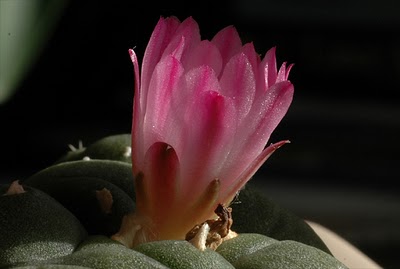 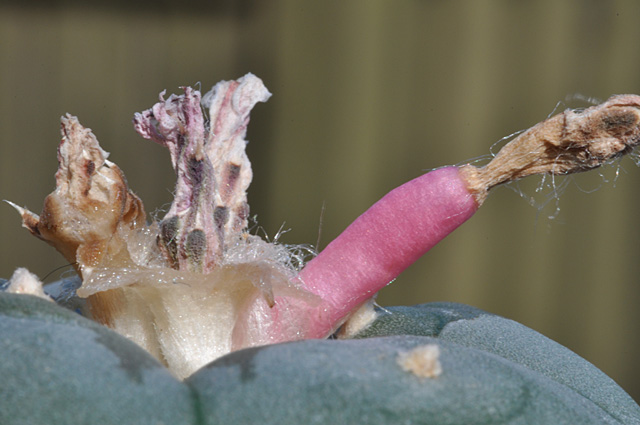 Flowers - pink, white or yellowish, solitary, small, infundibuliform.
Fruits - flesh coloured or greenish yellow.
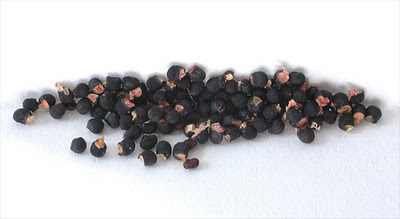 Seeds - small and black.
2/8
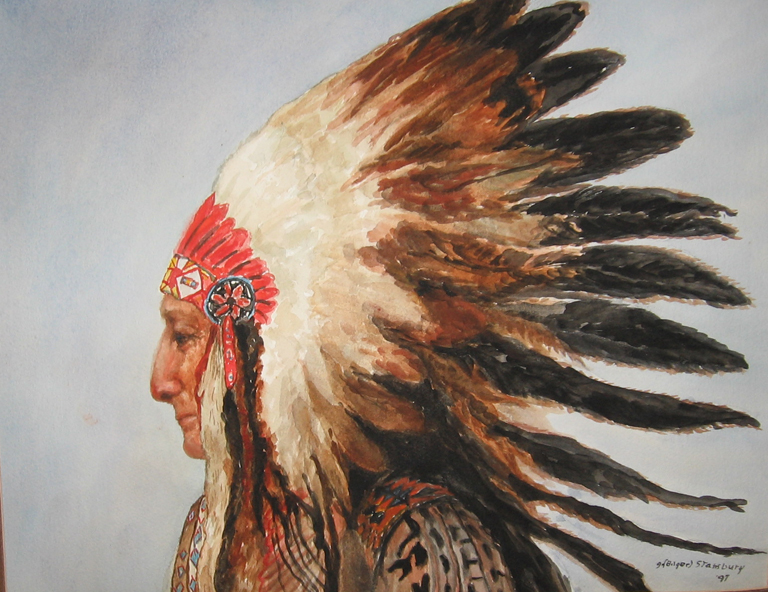 HISTORY
Collected and used by the indigenous people of North America ever since the years 3780-3660 BC. 
The Huichol for ceremonial purposes.
 Means of communicating with the spirit world.
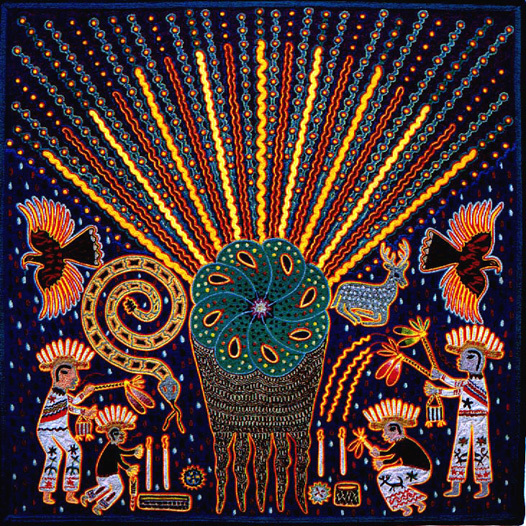 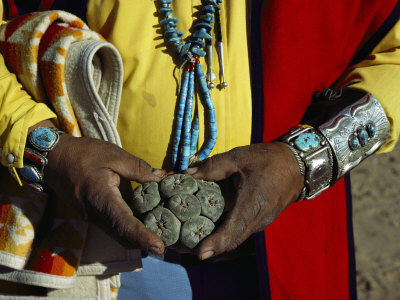 Four principal deities: 
1.The trinity of Corn
2. Blue Deer 
3. Peyote
4. Eagle, all descended from their Sun God.
3/8
CHEMICAL STRUCTURES AND MIXTURES
The Peyote alkaloids can be divided into three groups: 
Group 1: Mescaline: ( C11H17NO3 )
Group 2 : Anhalamine: (C11H15NO3 )
               Anhalonidine : ( C12H17NO3 )
                       Peyotine: ( C13H19NO3 ) 
Group 3 : Anhalonine : ( C12H15NO3 ) 
               Lophophorine : ( C13H17NO3 )
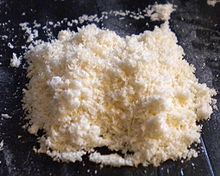 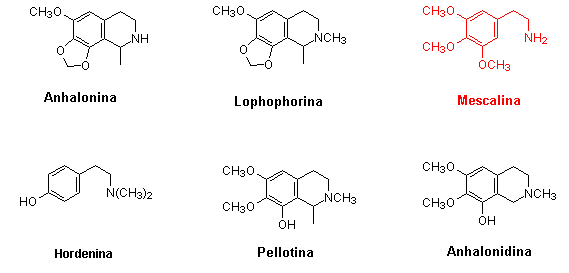 4/8
MECHANISM  OF  ACTION
Mescaline

          activates the serotonin 5-HT2A             leads to psychedelia is still unknown, but it likely somehow involves excitation of neurons in the prefrontal cortex.
 



          activates the serotonin 5-HT2C receptor.



         


         stimulates the dopamine receptors.
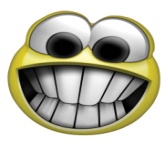 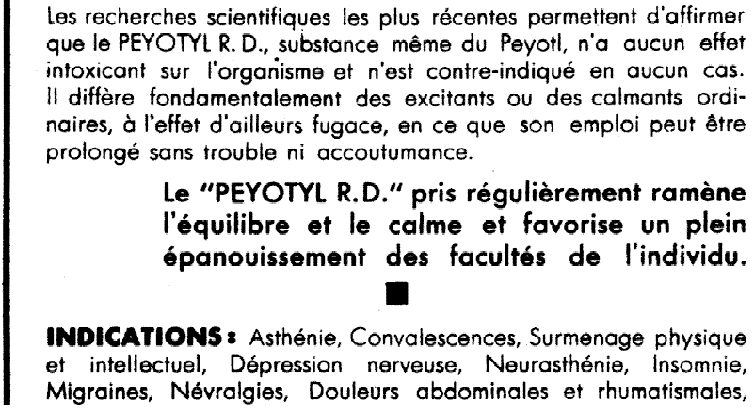 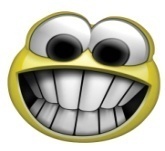 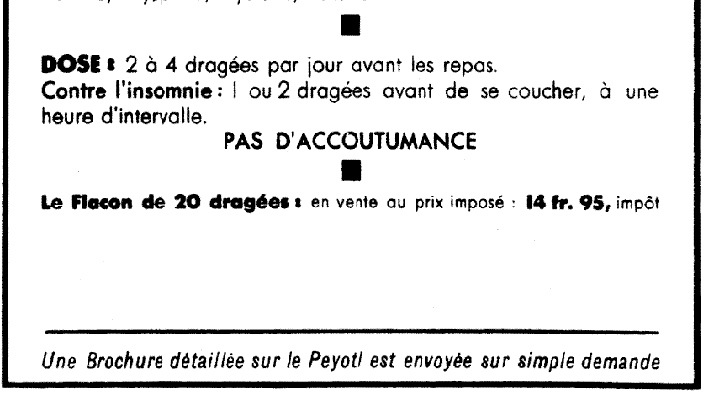 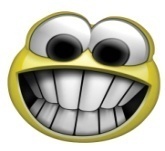 5/8
EFFECTS - Psychological Effects
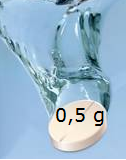 Synesthesia
Visual hallucinations
Abnormal touch, taste and smell
Auditory hallucinations
Disturbances of the will
Disturbances of the perception of space and time
“WORLD OF COLORFUL DREAMS”
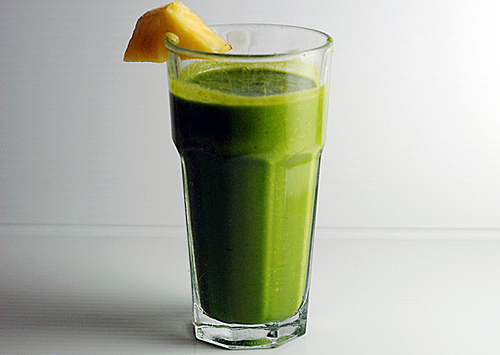 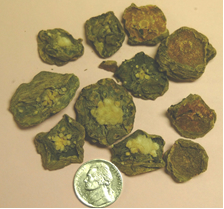 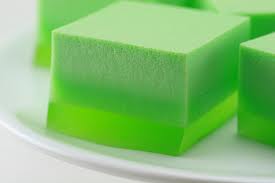 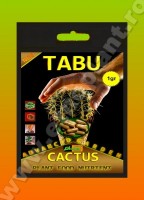 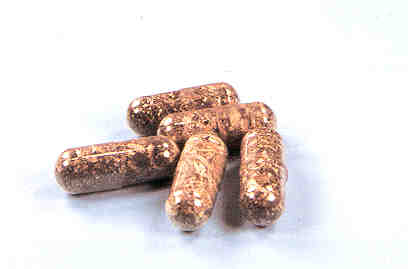 7/8
CONCLUSIONS
E. williamsii is native to southern North America- his consumption is prohibited by law ( nr143/2000; nr.339/2005)
 Its main alkaloid is mescaline (> 0,5 g                    hallucination effects )
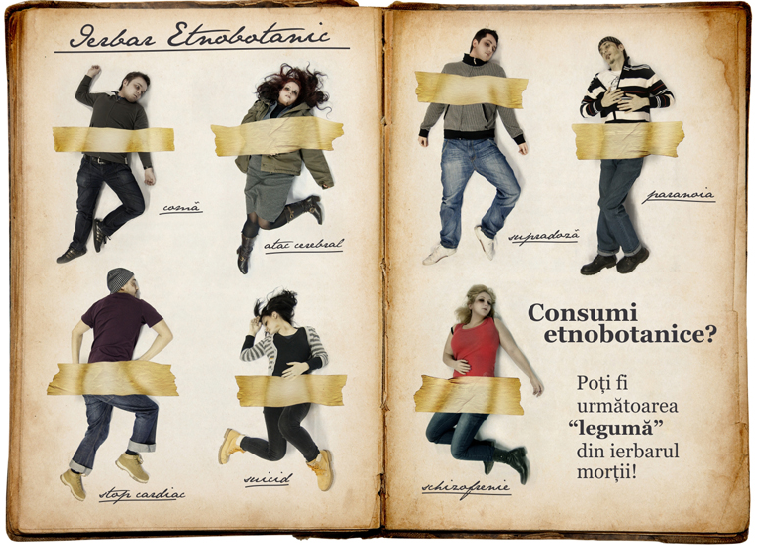 3. Just say no to ethnobotanical plants, no to Echinocactus williamsii, no to mescaline!!!!
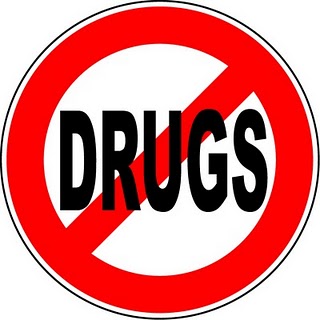 8/8